Outdoor Loud Speaker
Atrium4
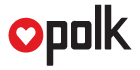 Outdoor Speaker System
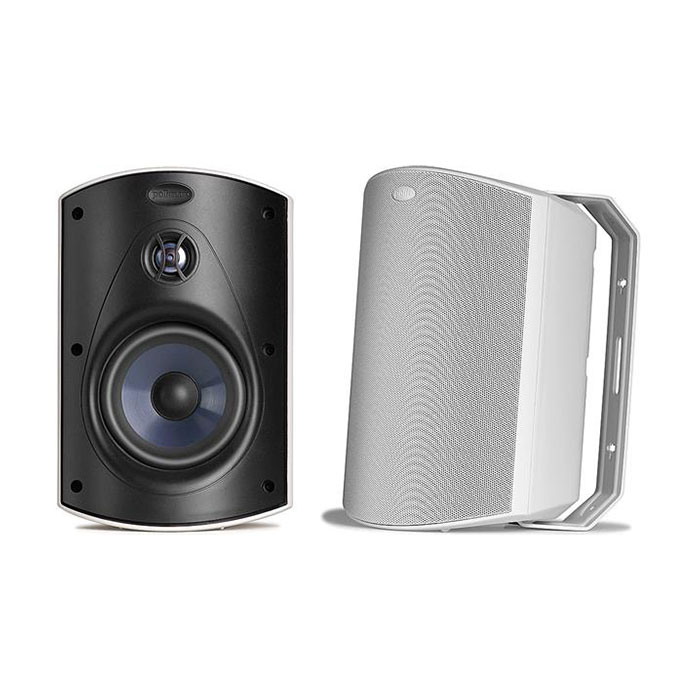 FEATURE
올 웨더 인증
스피드 록 마운팅 시스템
서라운드 시스템으로 설계 가능
SPECIFICATION
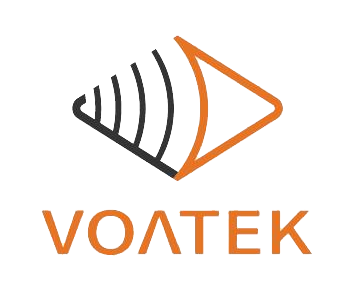 경기도 성남시 분당구 판교로 723(분당테크노파크) B동 604-2호  
TEL  : 031-709-1061 / FAX : 031-709-1062